CA SharePoint OnlineBasics Webinar
GIS Collaboration TeamTeam–GIS–Collaboration@ca.com
March 2018
Maria Espino
Who am I? 
Subject Matter Expert (SME) for SharePoint, circa 2000
Microsoft Certified Trainer (MCT), SharePoint 2010 & up.
Solutions Architect & Team Manager, over 120 Projects
Information Architect & UX Advocate
Principal Business Systems Analyst, CA circa 2014
Quarterback for the Production Support Team for SharePoint and Confluence Wiki

Principal, Business Systems Analyst | GIS Business Solutions GroupGIS Collaboration Teamlocation.  Scottsdale, AZ office.  1.631.342.3245 | ext. 73245|maria.espino@ca.com
Our Helpful Moderators Today
We’ll Let Them Introduce Themselves…
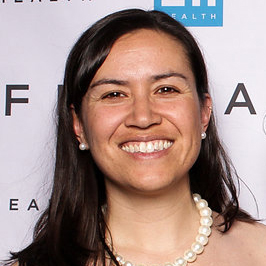 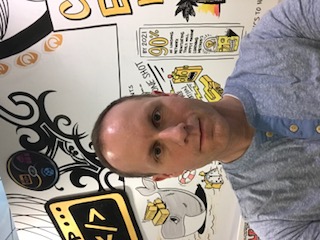 Benjamin Weeks
Sr Platform Administrator | GIS Business Solutions GroupGIS Collaboration Teamlocation. Islandia, NY office. 1.631.342.5411 | ext. 75411benjamin.weeks@ca.com
Dana Prey
Principal, Web Content | Product DevelopmentRND & MF/Product Development Business LeadE3 Program Chair, SharePoint/Wiki Governance Teamlocation. Framingham, MAoffice. 1.508.628.8029 | ext. 88029dana.prey@ca.com
What We’re Covering Today
What is SharePoint?
Site Collections
Navigational Elements
Site Components
Working with Sites
Simple Permissions
Easy Office Integrations
What We’re NOT Covering Today
Workflows for document libraries
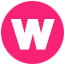 custom workflows using SharePoint designer
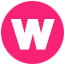 Using design manager with publishing pages
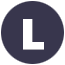 in depth look at site owner actions
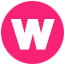 business analytics with SharePoint and power BI
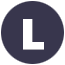 custom excel dashboards based on SharePoint data
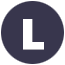 = Future Webinar Planned         = Future Learning Class in LMS Planned
Our LMS courses are being designed and should be available soon. Visit the LMS portal at: https://learn.ca.comKeyword search term: SharePoint
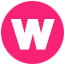 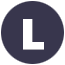 1
What Is SharePoint?
What IsSharePoint?
SharePoint is a web-based, collaborative platform that integrates with Microsoft Office. Launched in 2001, SharePoint is primarily sold as a document management and storage system, but the product is highly configurable and usage varies substantially between organizations.
The Five Pillars of SharePoint
Organize. Discover. Manage. Build. Share.
OrganizeSharePoint allows you the ability to organize your documents in a way that suits your team and/or project.
DiscoverSharePoint incorporates a power multi-faceted search engine that gets you answers, insights, and connections.
ManageAs a SaaS hosted environment, SharePoint provides a robust infrastructure that allows the company to scale easily and cost-effectively.
BuildCreate pages, apps, and new web experiences using familiar tools and corporate standards that integrate with Microsoft Office Suite of products on Office365. 
ShareSharePoint allows you to share your content in a secure manner with colleagues and customers.
Q & A
POST QUESTIONS IN THE SKYPE CONVERSATION WINDOW FOR OUR MODERATORS.
2
Site Collections
WHAT THEY ARE AND WHAT THEY DO
What Are Site Collections?
Collection of multiple sites that are logically grouped.
Usually grouped by department or type of sites.
Has an assigned business lead team to help our employees with simple requests.
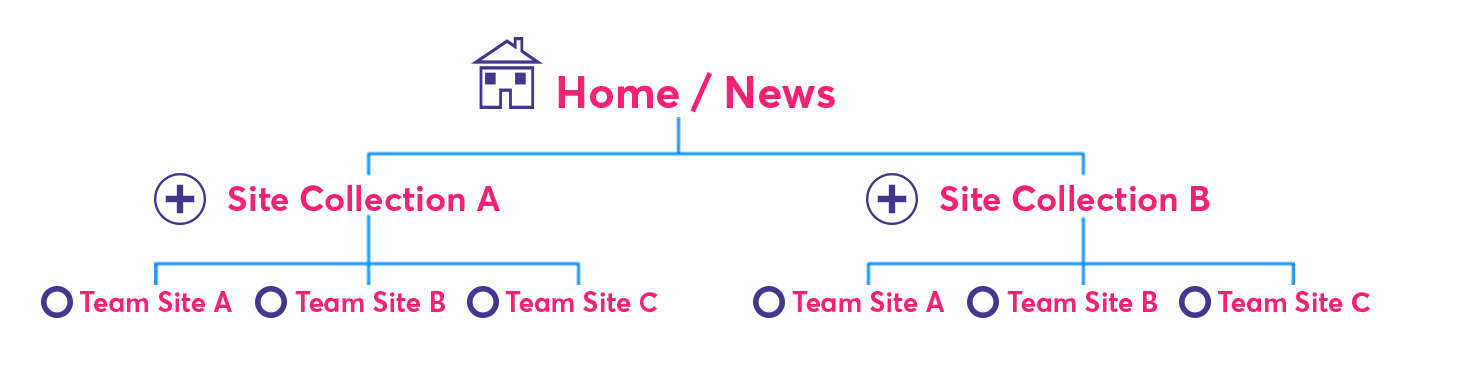 These can be /teams/department (for collaboration sites)
Or they can be/sites/department (for publishing sites)
Figure 2.1 - Site Collections Explained
Fluidity in Architecture
The ability to move team sites from one area to another, or perhaps from one department to another, makes SharePoint Online one of the most fluid site architectures of all intranet products.
Figure 2.2 – Being able to start with a collaborative team site that can be then moved into a publishing site gives it great flexibility.
Departmental Site Collections
Table 2.1 – Differences between /sites and /teams for every department.
Site Collection Administrators
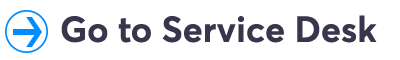 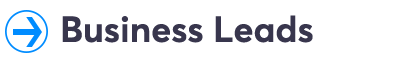 Table 2.2 – Who helps to manage the Site Collections.
Creating Enhancements
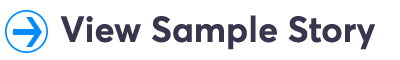 Figure 2.3 – CA Agile Central User Story sample also available in PDF format.
Q & A
POST QUESTIONS IN THE SKYPE CONVERSATION WINDOW FOR OUR MODERATORS.
3
Navigational Elements
HOW TO GET AROUND OUR INTRANET
Tour of Our Global Navigation
Global navigation is a top level navigation bar that appears on all pages. It is a thin banner across the top of the pages of every site within a site collection, providing links to other parts of the SharePoint Online intranet. It also has options for the Office Suite and Settings (both Personal Settings and Site Settings for site owners).
SiteOptions
SearchOptions
Office Suite Tiles
Ribbon Options
UserSettings
Global Navigation
Figure 3.1 – Our Global Navigation Explained
Mobile View Navigation
In mobile devices, we have a responsive menu.
In smaller screens even, the responsive menu activates.
Click anywhere on the menu to open the submenus.
Easy access on touch screens.
HamburgerMenu
Sub Menu
Figure 3.2 – Mobile View Global Navigation
Site Navigation
Sometimes hidden.
Should list site owners with “Click to email” feature.
Should have link to Site Contents.
Every site can be different.
Managed in two ways:
By Navigation Settings
By Document and List Settings
Figure 3.3 – Site Navigation Explained
Document Library Navigation
Not noticeable to users.
Hidden gem!
Folders are “no bueno”.
Figure 3.4 – Navigating document libraries, a little known secret.
Search vs. Navigate
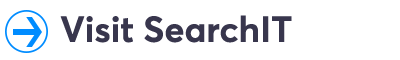 Table 3.1 – When to Use Search, When to Use Navigation
DEMO
4
Site Components
THE ANATOMY OF A SHAREPOINT SITE
Team Sites
8 of 10 sites are traditional team sites.
All sites have the same structure.
Page layouts will look different.
You can change the page layouts to suit your projects and teams.
Easy to add apps in Site Contents.
Left Menu
Site Ribbon
PageLayout
Site Options
Figure 4.1 – A traditional team site.
Site Options
Allows you to edit the home page.
Allows you to add new pages for new topics within your team or project.
Allows you to add a new app (library or list or other).
Accesses Site Contents
Accesses Site Settings (Site Owners)
Figure 4.2 – Site Options from the cogwheel.
Site Contents
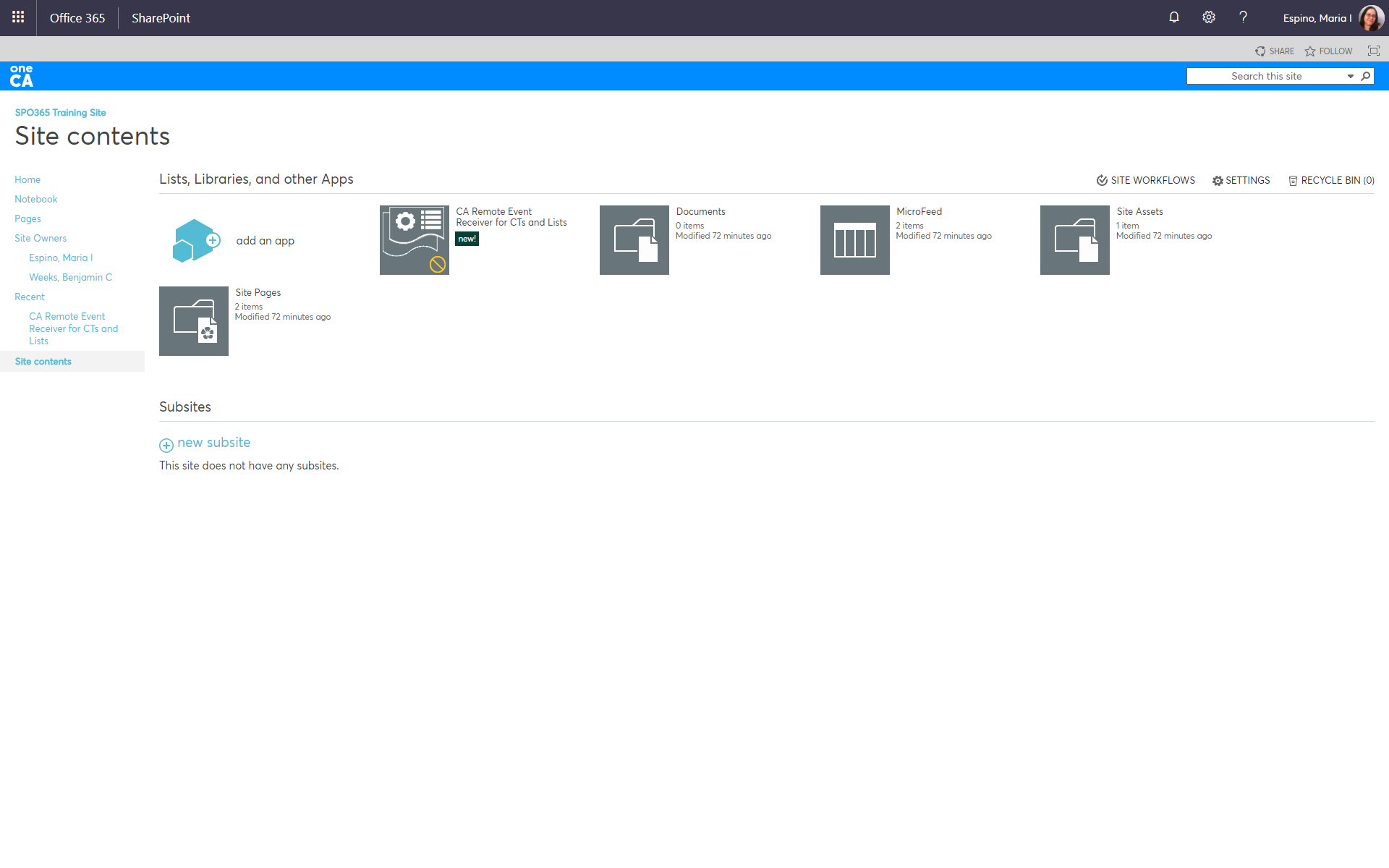 Add libraries or lists from Site Contents.
Request new sites.
Site owners can access settings, workflows, and recycle bins.
Site Workflows, Settings, & Recycle Bin
Add Apps
Subsites
Libraries and Lists
Figure 4.3 – Site Contents Page
Left Menu
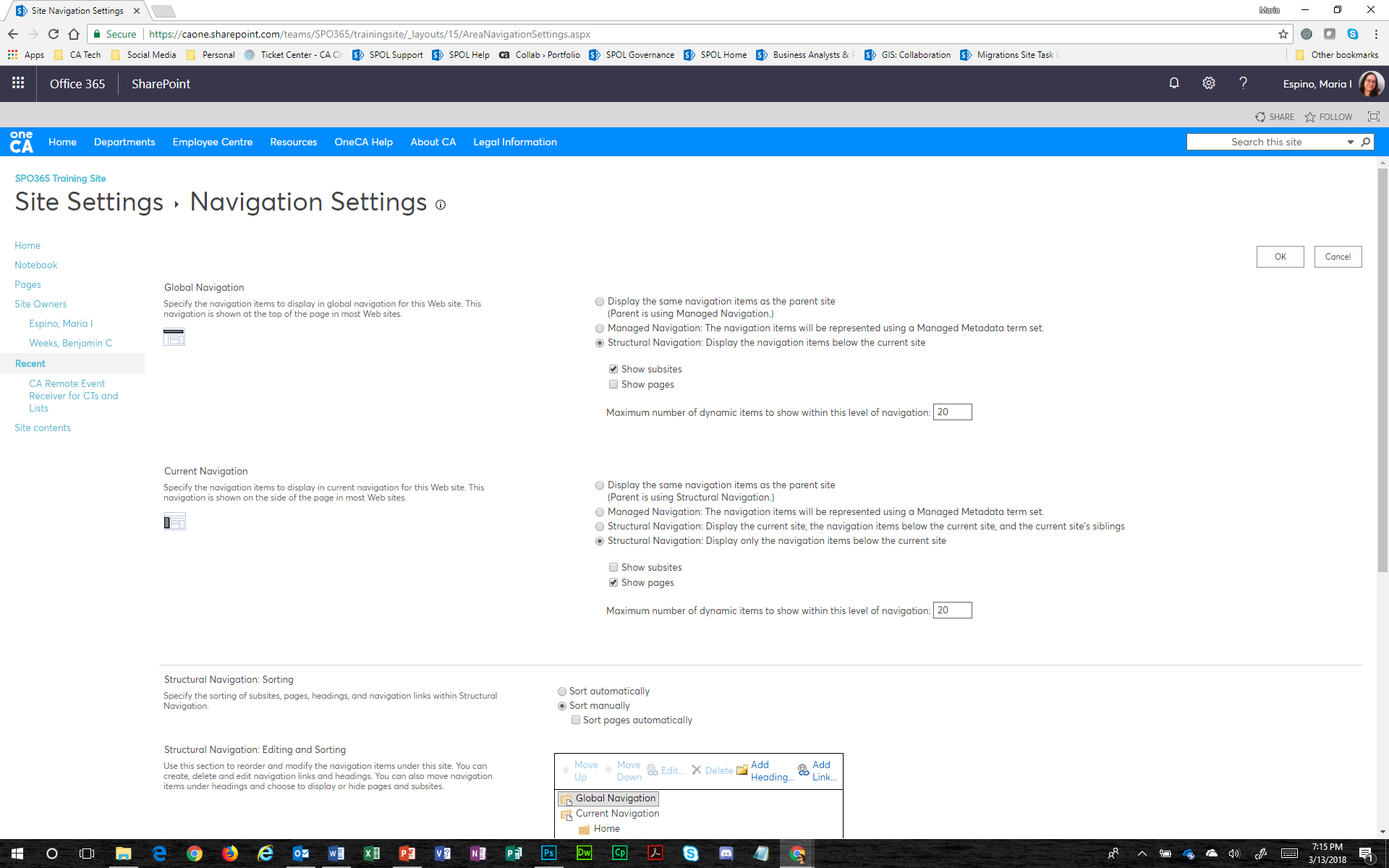 Site owners can change the settings for left hand menu.
At easy reach of all users.
Links to libraries and lists.
Lists the site owners forcontact purposes.
Sometimes has a OneNote Notebook.
Figure 4.4 – Changing the navigation settings.
Site Ribbon
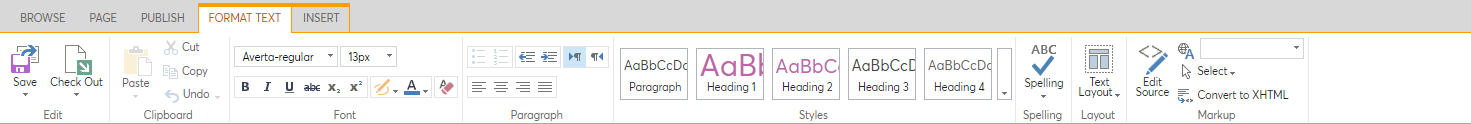 Very similar to Office Word, Excel, or PowerPoint.
Not used as often.
More options for integration.
Format Text Ribbon
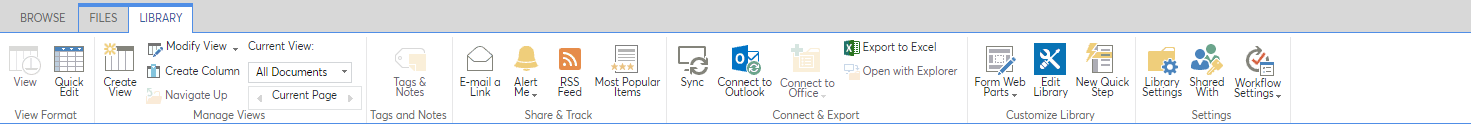 Library Ribbon
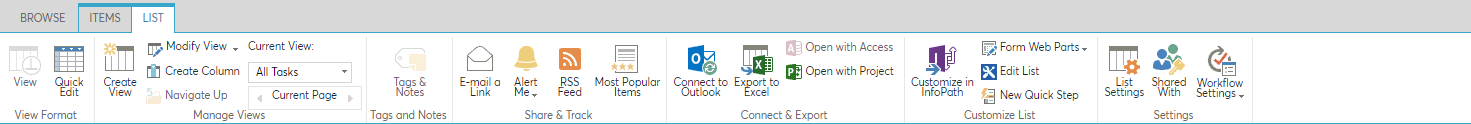 List Ribbon
Figure 4.5 – Site ribbons are familiar but go largely unused.
Page Layout
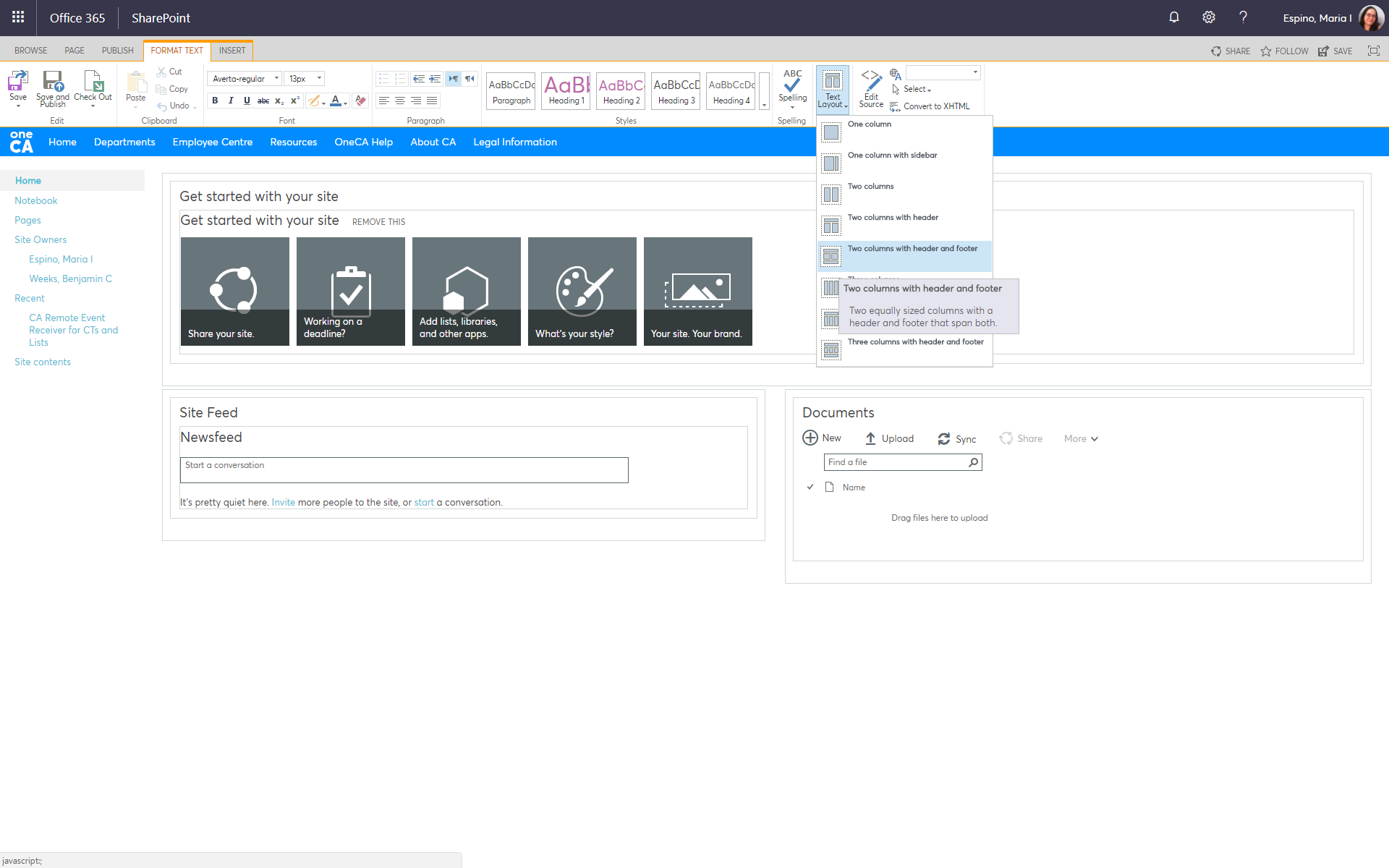 Various Page or Text Layouts on Pages.
Can surface apps on the pages from the Page ribbons.
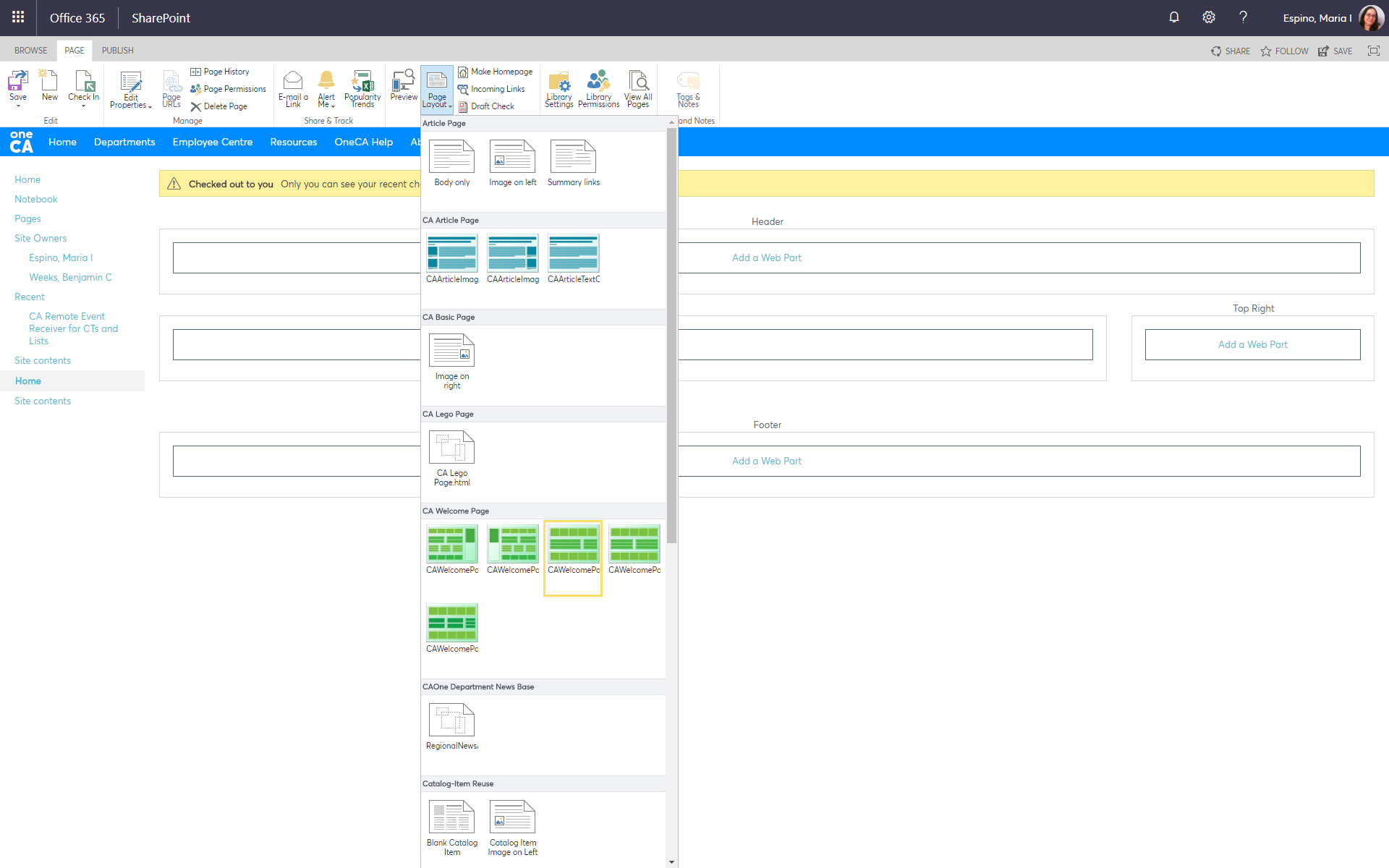 Figure 4.6 – Layout variations on pages.
Q & A
POST QUESTIONS IN THE SKYPE CONVERSATION WINDOW FOR OUR MODERATORS.
BREAK TIME 
15 MINUTE BREAK FOR COFFEE, BATHROOM, TOUCHBASE.
5
Working with Sites
GETTING THE BEST OUT OF YOUR SHAREPOINT SITE
Requesting a Site
Requests are handled by our Business Leads for each department.
Requests are processed within 48 hours. 
If you have not received a confirmation email from the business lead, you can contact them directly.
Governance is key to a healthy environment.
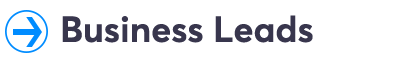 Figure 5.1 – Site Creation System – Quick Create Form
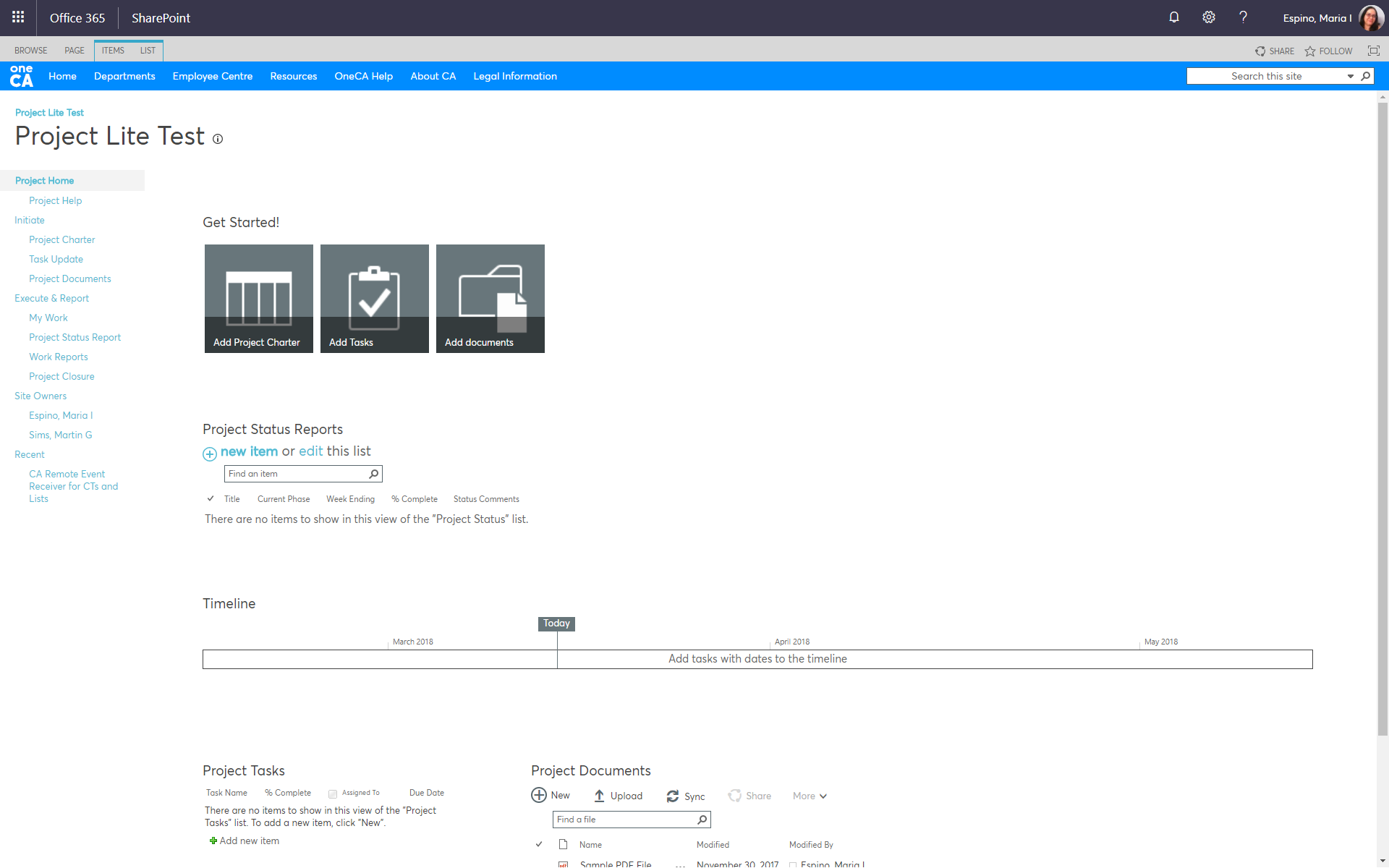 Site Templates
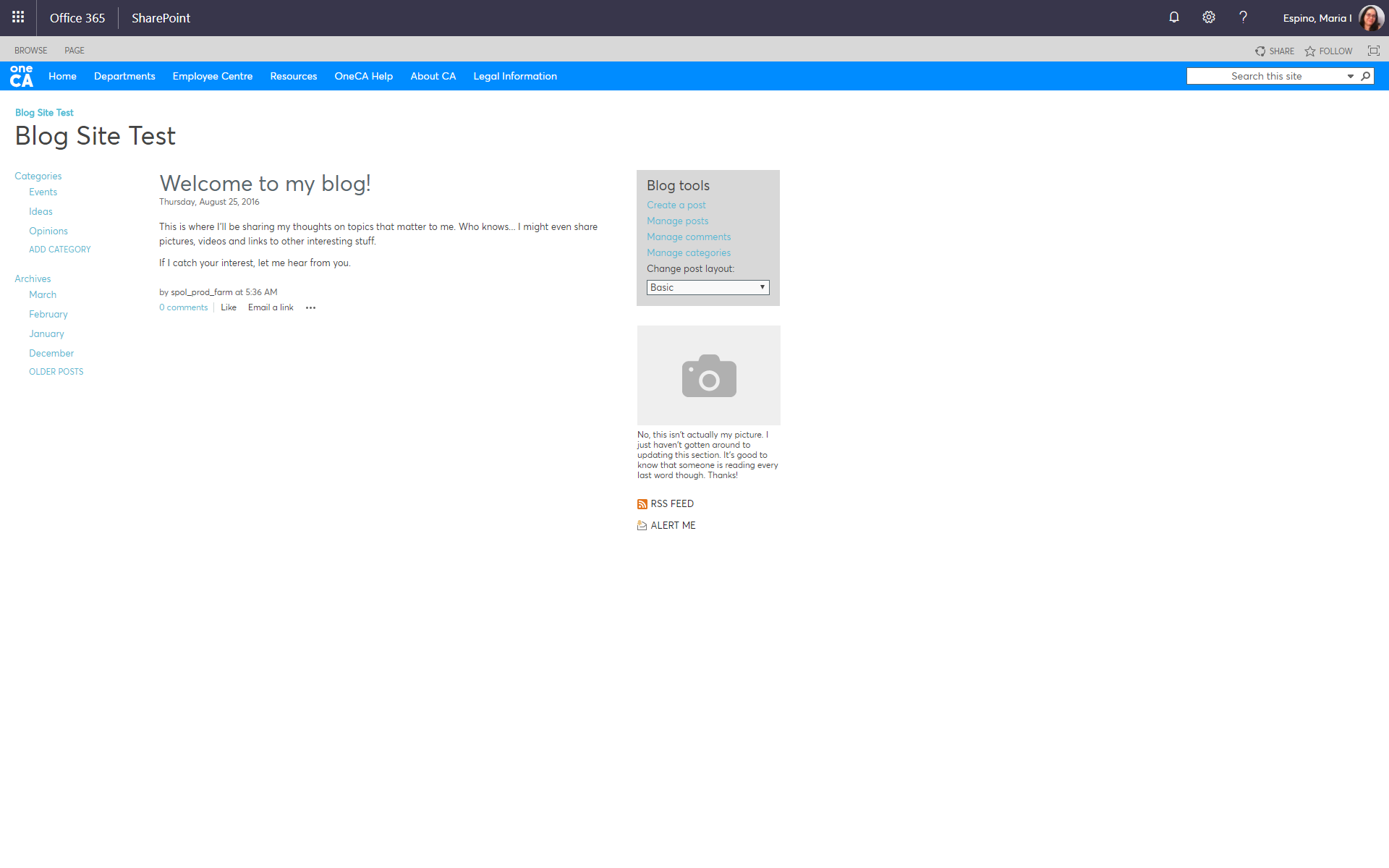 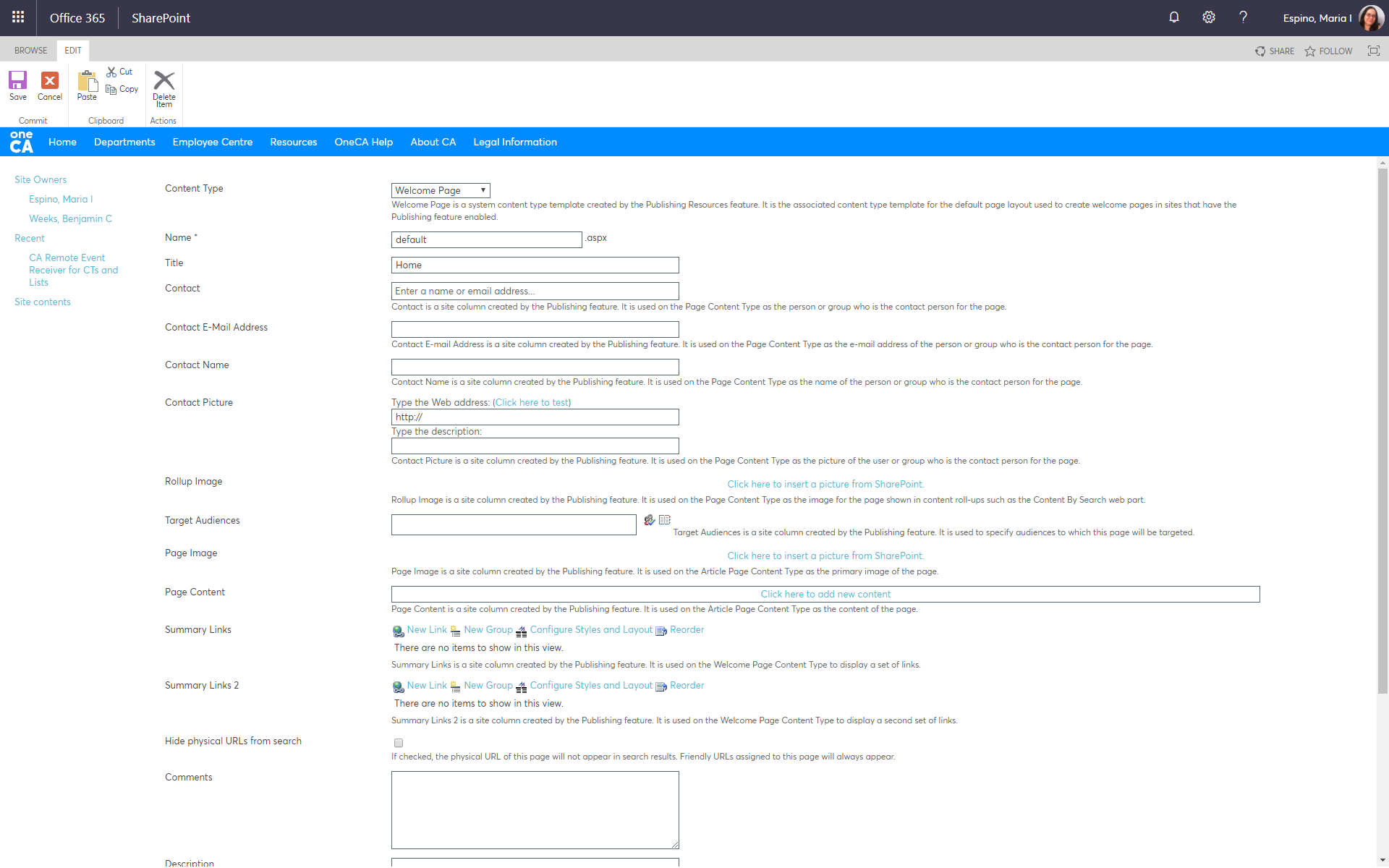 Allow for pre-structured sites that help coordinate teams based on function.
Several templates are available at the Site Creation process.
Some templates can be developed as part of our enhancement delivery.
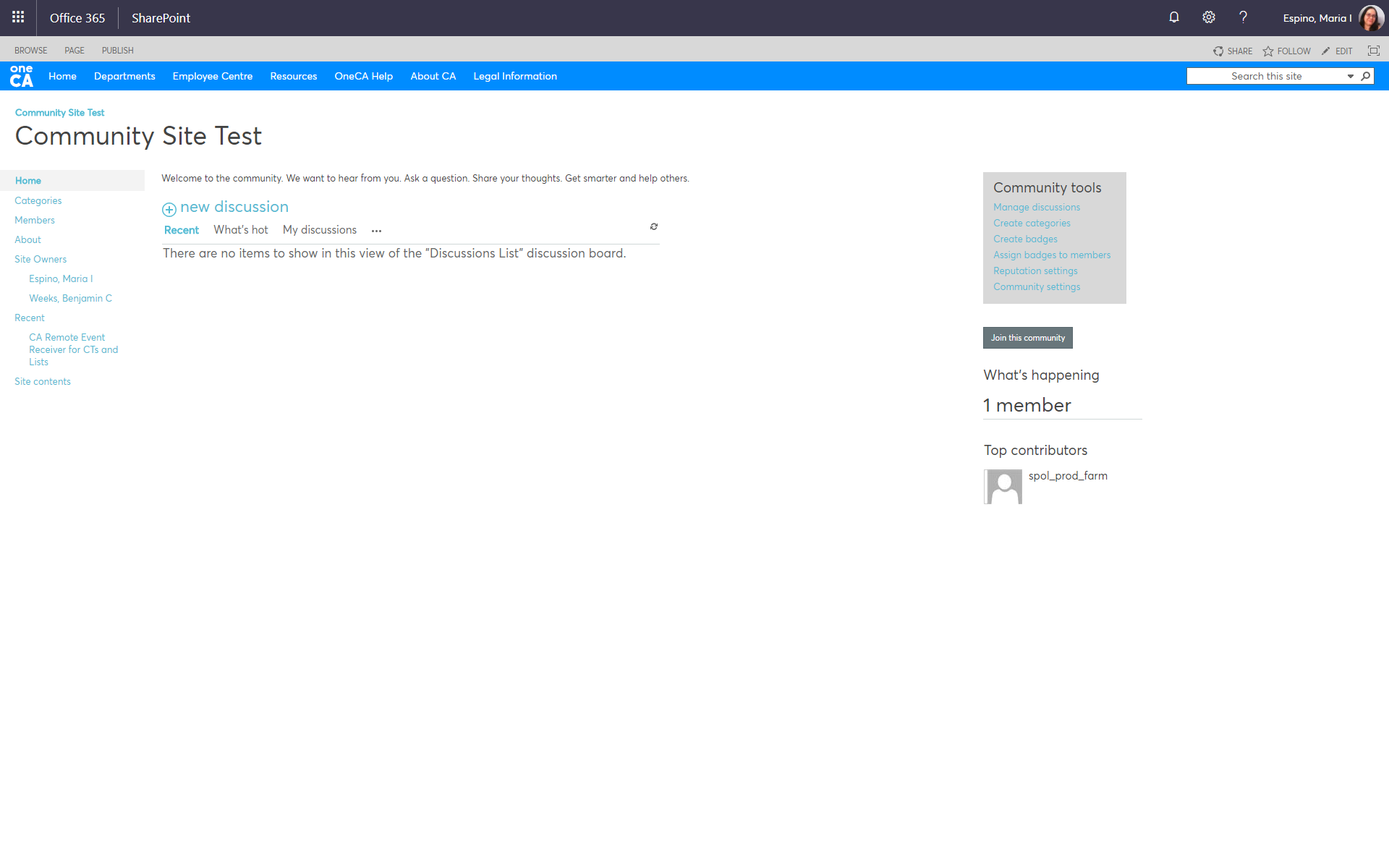 Figure 5.2 – Various Site Templates are available for use.
Creating Apps
Microsoft now calls libraries and lists “apps”. 
Creating apps is done by site owners or anyone with edit (not contribute) access.
Collaboration @ CA delivers custom apps for our colleagues that are popular high demand features not available out of the box.
To submit an idea for an app, open a Service Desk Ticket.  We will review and prioritize based on our team’s resource capabilities.
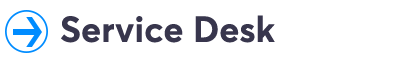 Figure 5.3 – Libraries and Lists are known as “apps”.
Setting Up a Library
Can keep up to 500 versions of a document; but is that needed?
Can use folders, but we run into problems with folders. There is a better way!
Can have private libraries in public sites with breaking inherited permissions.
Can set up alerts for edits, synch a local folder, and also connect to Outlook!
Figure 5.4 – Setting up a new library.
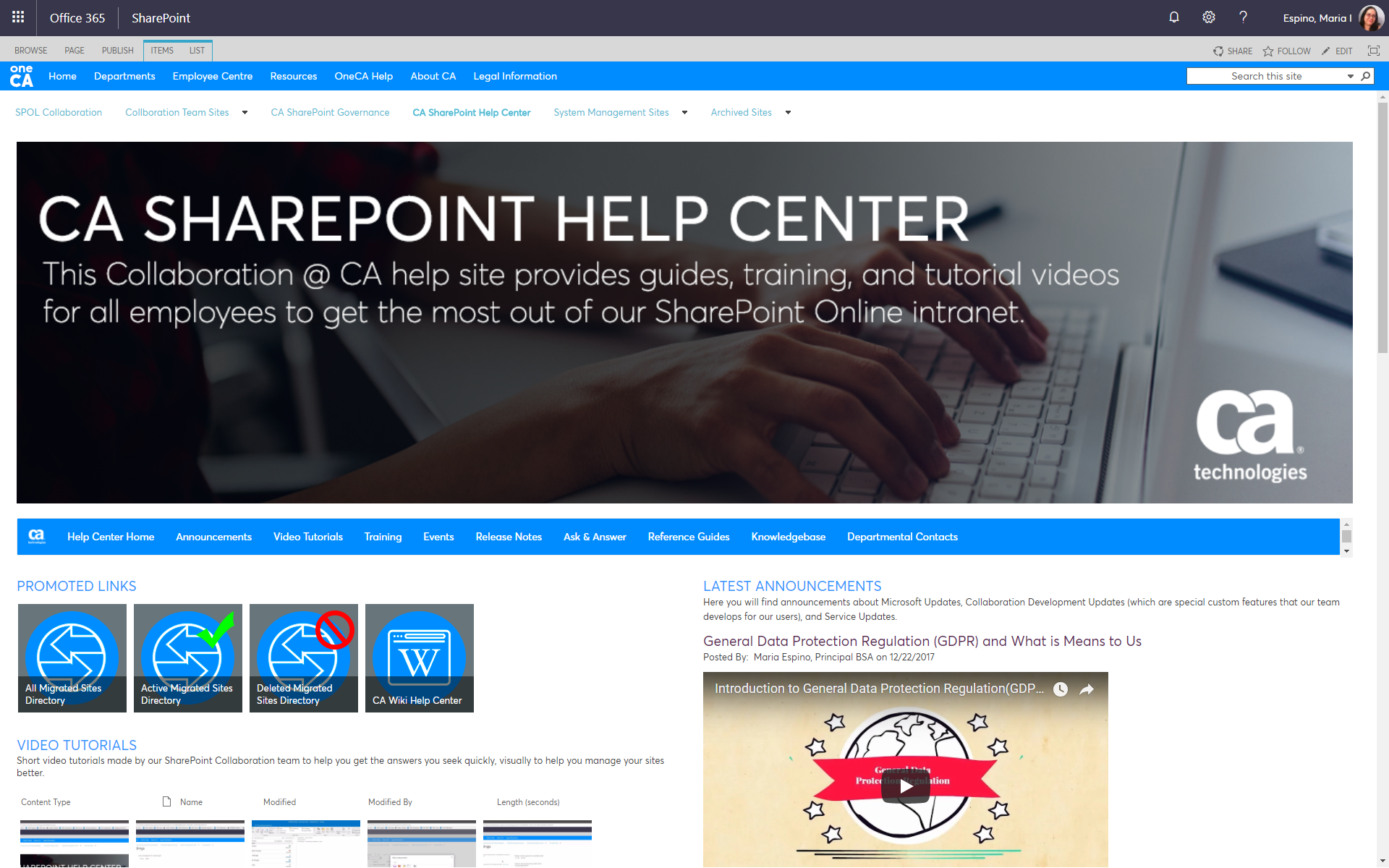 Creating a Home Page
Often not utilized to their full potential.
Whether you need a presentation site or a functional team site, home pages can make that happen for you.
Simple out of the box functionality.
Use the Page Ribbons!  Lots of hidden options.
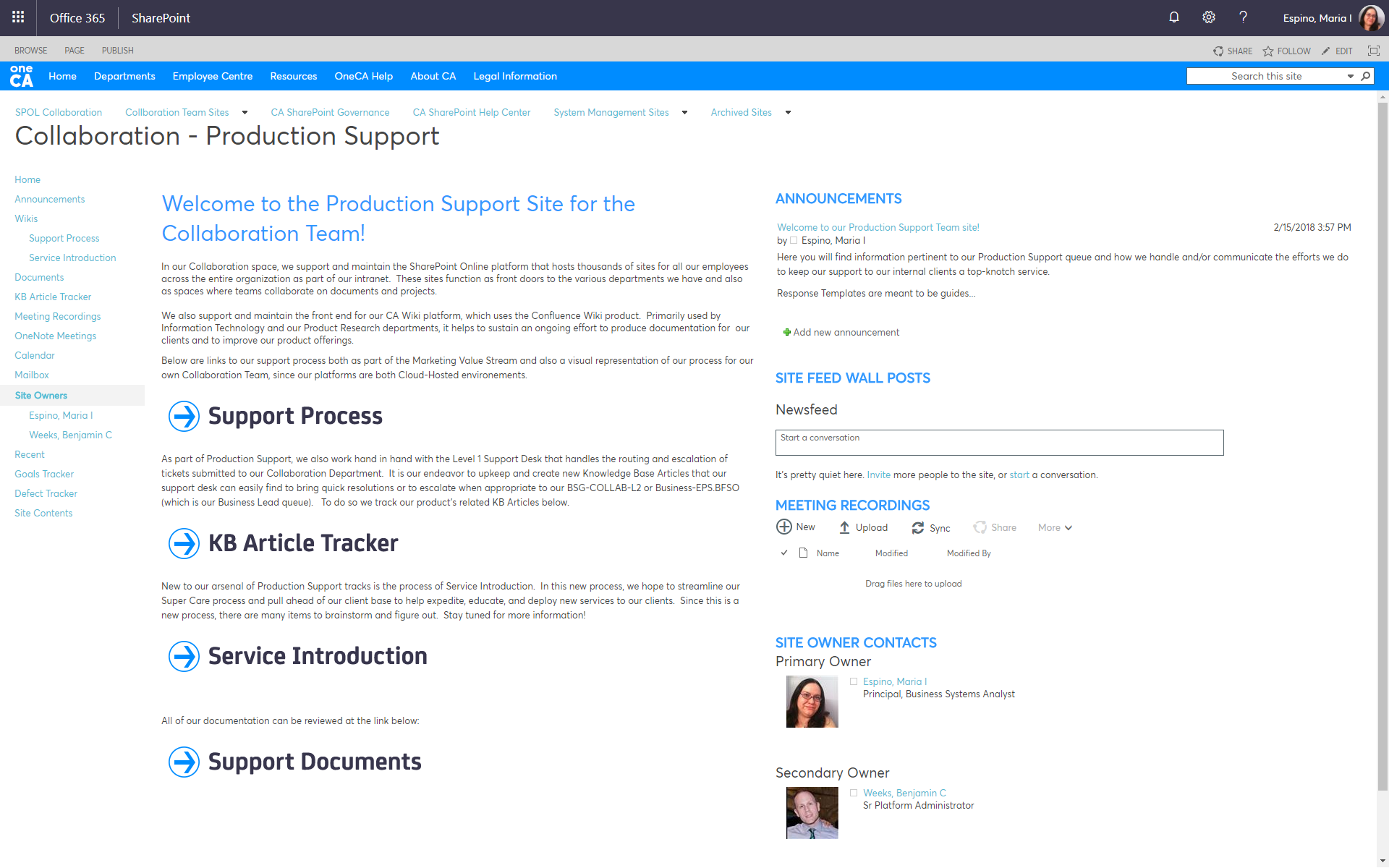 Figure 5.5 – The CA SharePoint Help Center site and the Collaboration Production Support Site, all done with OOTB functionality.
Q & A
POST QUESTIONS IN THE SKYPE CONVERSATION WINDOW FOR OUR MODERATORS.
6
Simple Permissions
ENSURE EASE OF USE FOR THE RIGHT TEAM MEMBERS
Permission Basics
Three Main Levels Come Standard
Table 6.1 – Standard Permissions Review
Breaking Permission Inheritance
If you want your home page to be public, accessible to all employees, but want some private libraries or lists.
If you want to have a subset of employees to have more rights to an app than usual.
Breaking permissions isn’t permanent; permission inheritance can be re-established. Those “oops” moments.
Figure 6.1 – Breaking the site’s permission inheritance allows for more privacy for your project or team.
Library & List Permissions
Sites can be public, but have private libraries and vice versa.
Must break inheritance to have different permissions for lists/libraries.
Must have access to library/list settings or ask a site owner.
Reach out to Business Leads.
Figure 6.2 – Library or List settings is where you can set permissions.
Sharing in SharePoint
Sharing makes it easy to allow colleagues access to files quickly and easily.
Sharing has some quirks and you have to be mindful of secured documents.
Easier to get a link than to “share”. 
Get Item URL feature from Collaboration @ CA
Figure 6.3 – How do I share my stuff in SharePoint?
Q & A
POST QUESTIONS IN THE SKYPE CONVERSATION WINDOW FOR OUR MODERATORS.
7
Easy Office Integrations
WORK WITH OFFICE 365 PRODUCTS DIRECTLY FROM SHAREPOINT
Office Online vs. Desktop Client
Table 7.1 – The differences between the browser-versions of Office and the desktop version of Office.
Working with OneDrive
Syncing Libraries and the Differences Between SP vs. OD
Sync
One way synchronizations.
Cannot delete items.
Cannot manage permissions from a Sync Folder.
Connection dependent, doesn’t always work outside of company access.
Differences
OneDrive is a cloud-based “file share”.
OneDrive uses SharePoint UI but isn’t same as SharePoint.
OneDrive is for personal files; like a cloud-based hard drive so its tied to your PMF account.
SharePoint is for team collaboration.
Best Practices
Store personal files in OneDrive.
Store team files in SharePoint.
Do not overly share your OneDrive folders; use SharePoint libraries instead.
OneDrive is supported by Office 365 Team, not the Collaboration Team.
Working with Outlook
Connecting Lists, Libraries, and Calendars from SharePoint
Lists
Can connect list items to an Outlook folder for easy access. 
Instant notification of changes. 
Double click opens the list item from SharePoint itself.
Libraries
Can also connect libraries to an Outlook folder for easy access. 
Instant notification of changes. 
Double click opens the document from SharePoint itself.
Calendars
Can also connect a SharePoint Calendar to Outlook.
Meeting invites can be sent from the calendar but accept/declines are not tracked.
Can copy events on a SharePoint Calendar to your local calendar by drag and drop.
Working with Excel Sheets
Creating Lists from Excel, Exporting Lists to Excel, Data Sheet Views
Create Lists
Import an Excel list into SharePoint for better access and collaboration.
Upload as Excel Sheet.
Export Lists
Export a list into Excel and keep the data fresh and up to date with the Data Refresh feature.
Create dashboards from in Excel from list data. With data refresh, this becomes a powerful tool.
Great Excel Ribbon options.
Datasheet Views
View a list in “datasheet” format for easy addition.
Copy and paste from Excel and tables. 
Slice and dice the data with custom views.
Working with OneNote
The Best Way to Take Meeting Notes
Why OneNote?
Team collaboration made easy with co-authoring of meeting participants.
Easy integration with Outlook for sending meeting notes to participants.
Easy access via SharePoint Notebook on your SharePoint site.
Open multiple notebooks in desktop client.
Create meeting note templates that suit your style.
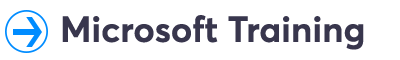 Table 7.2 – OneNote, the magical note-taker.
Q & A
POST QUESTIONS IN THE SKYPE CONVERSATION WINDOW FOR OUR MODERATORS.
Test Your Knowledge
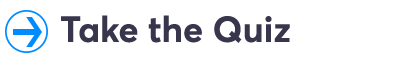 This simple quiz will let you test how much you’ve absorbed from today’s topics.
It’s optional, however if you score a passing grade of 80% or better we will email youa completion certificate with your name on it.
Any questions or concerns, please email us at team-gis-collaboration@ca.com
Complete the Survey
Surveys help us gauge how we should structure more webinars and training courses in the future.  They are invaluable tools for our company and provide you a chance to be heard as to what you want to learn from us.  We thank you for your participation.
Thank You.
Maria Espino
Principal BSA, GIS Collaboration TeamSolutions Architect, Certified Trainer
Maria.Espino@ca.com
@cainc
GIS Collaboration Team
http://linkedin.com/MariaEspino
https://onecahelp.ca.com